Plataformas digitales en las Economías Colaborativas
Rocío García de la Pastora Zavala
Trabajos en extinción
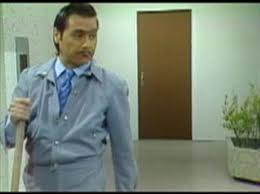 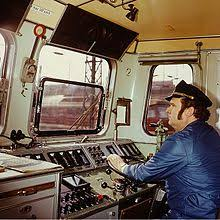 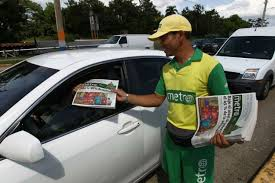 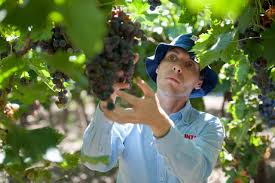 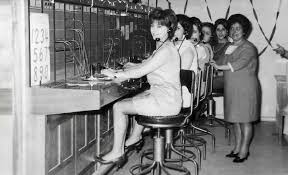 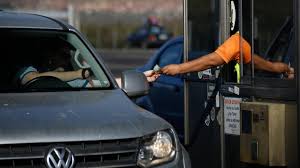 Los nuevos dolores de cabeza para el Derecho del Trabajo clásico
Automatización 
Inteligencia artificial
Economías colaborativas a través de plataformas digitales


Se va limitando el mercado del trabajo clasico y comienzan nuevos modelos
Las economías colaborativas
La CNMC (comisión nacional del mercado y las competencias) las define como: “aquel fenómeno que engloba un conjunto heterogéneo y rápidamente cambiante de modos de producción y consumo por el que los agentes comparten, de forma innovadora, activos, bienes o servicios infrautilizados, a cambio o no de un valor monetario, valiéndose para ello de plataformas sociales digitales y, en particular, de Internet”.
Las economías colaborativas
Las Economías Colaborativas se encuentran presentes, principalmente, en los siguientes mercados: 

Transporte de personas: Uber, Cabify, Beat...
Alojamiento: Airbnb… 
Logistica en la distribución: Uber Eats,  Rappi, pedidos ya, Fex …
Las economías colaborativas
Distinguimos: 

EC Lucrativas vs. EC No Lucrativas

No Lucrativas: tienen como único fin crear puntos de encuentro entre usuarios para intercambiar bienes o servicios. 

Lucrativas: Van más allá del intercambio económico, permitiendo un contrato entre prestador y cliente de un bien o servicio. 

El análisis laboral se centra en las EC lucrativas, pues la no lucrativa se limita a la conexión entre dos usuarios.
Las economías colaborativas
Distinguimos: 

EC de Servicios vs. EC de Activos

EC de servicios: Aquellas en que se requiere una prestación efectiva de parte del usuario de la aplicación. En este caso se enmarca las EC presentes en mercados de transporte de pasajeros y logística.
 
EC de activos: Aquellas en que lo trascendental no es el servicio, sino que el activo. El recurso será un activo fijo que pretende ser rentabilizado por el usuario. En este caso se enmarcan las EC presentes en los mercados de alojamiento.
Las economías colaborativas
Las problemáticas que se plantean desde el mundo laboral se refieren a las EC Lucrativas y de Servicios
Las economías colaborativas
No es necesario que la empresa esté en Chile…
No es necesario cumplir horario…
No tengo un jefe…
Trabajo con mis propios medios…
El elemento esencial para generar el servicio està en una plataforma digital

Tengo relación laboral ??
Las economías colaborativas
Elemento básico de la relación laboral: 

                  SUBORDINACIÓN


Definición: Imposible.
Acreditación caso a caso: Indicios
Las economías colaborativas
Indicios clásicos de subordinación:

Existencia de jornada
Lugar de trabajo
Pagos periódicos predefinidos
Exclusividad en los servicios
Existencia de órdenes para la ejecución del trabajo
Implementos entregados por el empleador
Potestad de mando y sancionadora
Las economías colaborativas
Problema:

Lo clásico paso de moda hace un par de décadas….
Las economías colaborativas
Problemas de los indicios clásicos con los trabajos a través de plataformas digitales:

No existe exclusividad
El servicio se puede prestar a distancia
El servicio puede implicar herramientas del propio trabajador (auto, teléfono, computador etc…)
No existe jornada

La zona gris crece…
Las economías colaborativas
Y que hacemos con los trabajos en plataformas??

Jurisprudencia comparada y doctrina internacional recurren a los indicios (Todolí, Adrian. El trabajo en la era de la economía colaborativa)

Se debe realizar un análisis caso a caso. Todolí previene: “cada plataforma opera de manera diferente y habrá que estar al caso concreto para saber si se dan los indicios de laboralidad”.
Las economías colaborativas
La jurisprudencia comparada analizó, en el caso de las EC de transportes de pasajeros, los siguientes criterios para evidenciar indicios de laboralidad:

Fuentes de las herramientas.
Contrato.
Existencia de potestad de mando y potestad disciplinaria.
¿Que hacer?. El proyecto de ley
No dan origen al contrato de trabajo, los servicios prestados por personas naturales a través de plataformas digitales que intermedien entre estas personas y los usuarios de dichos servicios, sin obligación de exclusividad, y con libertad para determinar la oportunidad y tiempo que destinarán a la prestación de tales servicios. Lo anterior, en la medida en que no concurran los requisitos establecidos en el artículo 7 de este Código.
¿Que hacer?. El proyecto de ley
El trabajo en plataformas eventuales no genera contrato de trabajo si no se cumplen los indicios de laboralidad

El trabajador debe emitir boleta de honorarios (seguridad social para los trabajadores independientes) 

La empresa de plataforma actuará como agente retenedor de las cotizaciones previsionales
¿Que hacer?. El proyecto de ley
Las empresas:

Podrán dar directrices estrictamente necesarias para la ejecución del servicio, sin determinar la forma y oportunidad en que serán prestados, ni supervigilar al prestador.

Establecerán las políticas de distribución de gastos y reembolsos.

Determinarán modalidades de intercambio de información entre la empresa y los prestadores de servicios.
¿Que hacer?. El proyecto de ley
Las empresas:

Establecerán la calidad del servicio esperada y las circunstancias que puedan producir el término de la relación contractual.

Determinarán el detalle de las medidas y equipos de seguridad que deben ser utilizados por los prestadores de servicios.
¿Que hacer? …
Insistimos en la relación laboral clásica:
Deben considerarse, como indicios, las manifestaciones de potestad de mando y disciplinaria.

Generamos una regulación especial:
El foco debe estar en la proteccion en materias de accidentes, enfermedades y seguridad social. Impulsar los elementos de protección.
Contemplar un maximo de tiempo de trabajo diario
Entender que la flexibilidad horaria es primordial
¿Que hacer? …
Generar un sistema responsable de regulación del trabajo en economías colaborativas, flexible y protector de la seguridad.